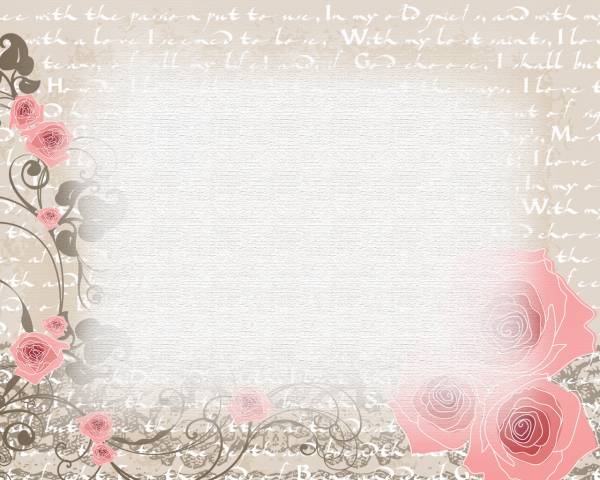 Урок физики      в 8 классе
Виды  теплопередачи
Раздел: тепловые явления
Автор:  учитель физики  Боровикова Наталия ВикторовнаМуниципальное бюджетное общеобразовательное учреждение«Клюквинская средняя общеобразовательная школа-интернат» Верхнекетского района Томской области
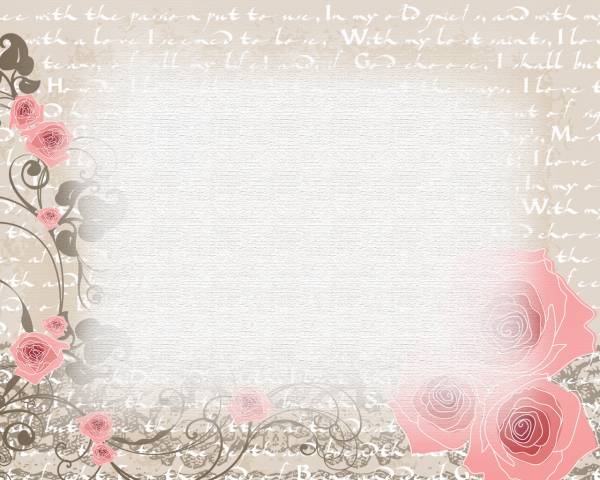 Цель урока:

 Продолжить изучение тепловых явлений на основе фронтального эксперимента в форме активной деятельности учащихся и способствовать формированию у них  творческих способностей и приемов логической деятельности.
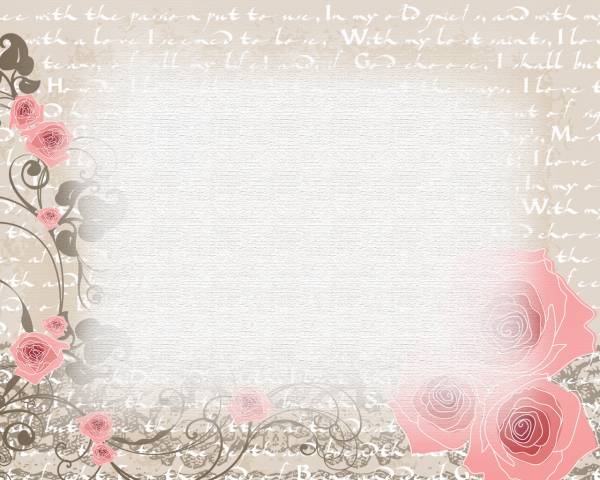 Задачи урока:
общеобразовательная: 
повторить с  учащимися способы изменения внутренней энергии
продолжить формировать понятие энергии 
познакомить с понятиями теплопроводности, конвекции и     излучения
продолжить формирование умений решать творческие задачи.
развивающая: 
расширить общекультурный багаж учащихся
способствовать развитию логических умений и навыков;
развивать познавательные  и творческие  способности  учащихся, их способность  к самообучению;
воспитательная: 
   содействовать в ходе урока формированию идеи познаваемости мира.
продолжить формирование политехнических умений: выполнение измерений, проведение простых экспериментов.
продолжить формирование личностной позиции - воспитание самостоятельности в суждениях, чувство сопереживания друг за друга.
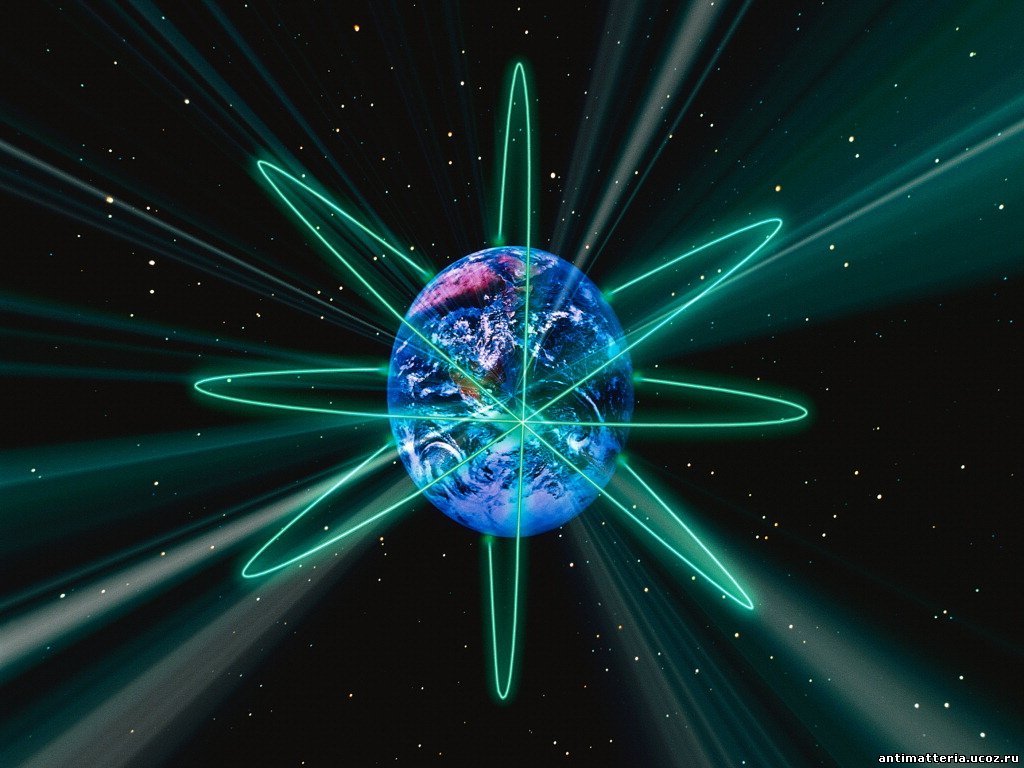 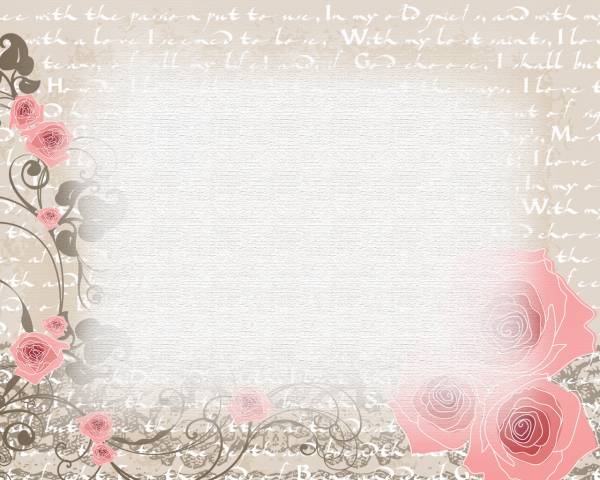 Заполнить пропуски:
Все вещества состоят из                  ,
молекул
которые находятся в постоянном
и                                между собой.
движении
взаимодействуют
Они обладают одновременно и                               ,     
                                 энергией.
кинетической
потенциальной
Внутренняя энергия - это энергия движения и взаимодействия частиц, из которых оно состоит.
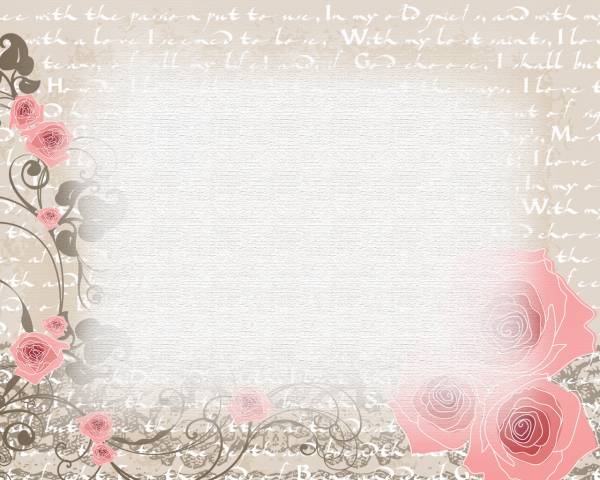 Существуют два способа изменения внутренней энергии
Совершением работы
Путем теплопередачи
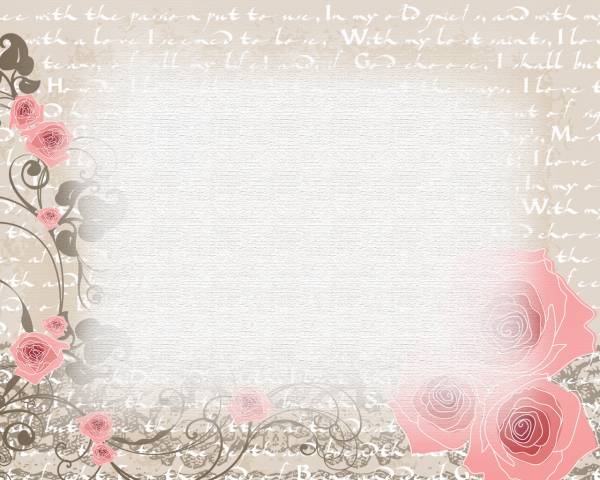 Работа может быть
совершена САМИМ телом
Совершена НАД телом
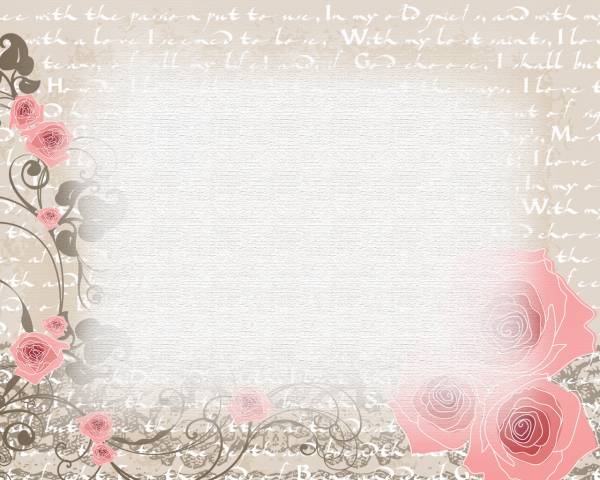 Когда работа совершена САМИМ телом
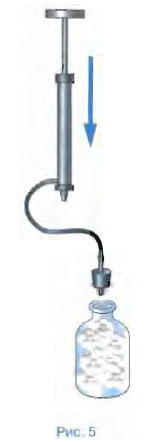 То В этом случае внутренняя энергия тела
уменьшается
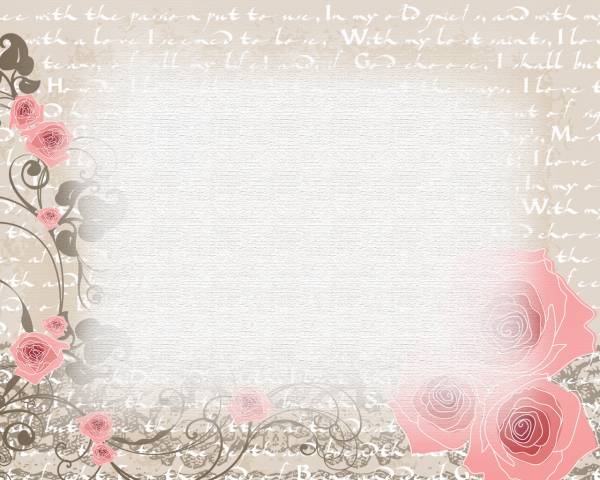 Если работа совершена НАД телом
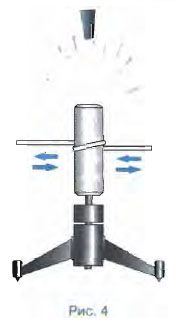 В этом случае внутренняя 
энергия тела
увеличивается
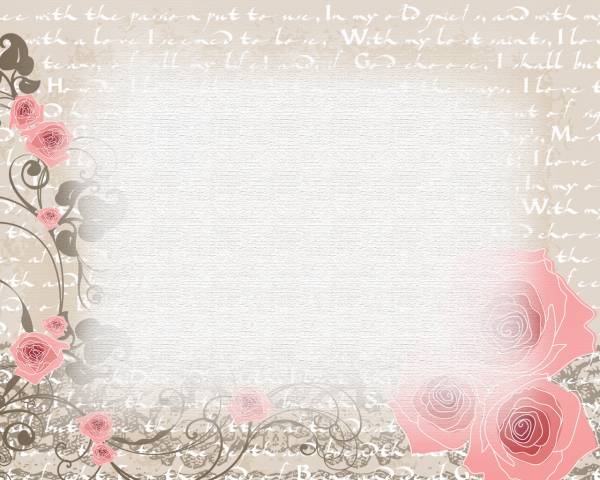 Теплопередача
Физический процесс передачи тепловой энергии от более горячего тела к более холодному либо непосредственно (при контакте), либо через разделяющюю (тела или среды) перегородку из какого либо материала
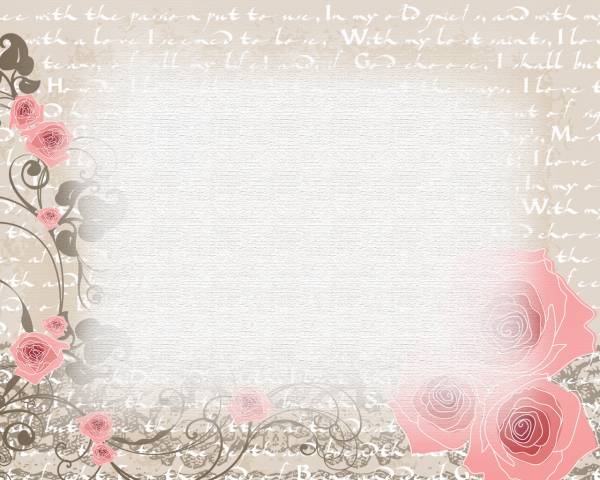 Сегодня мы должны
 ответить на следующие вопросы:
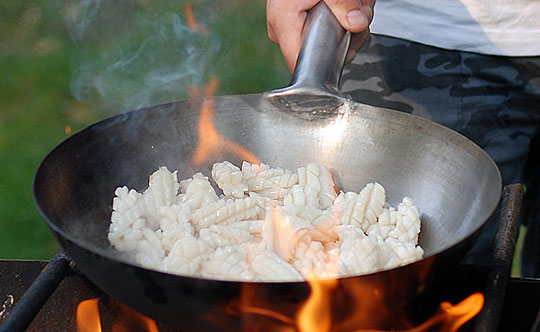 Почему если долго держать сковородку за железную ручку, то можно обжечься?
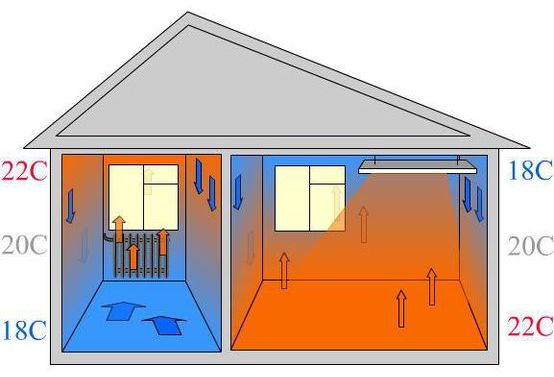 В какой комнате быстрее нагреется воздух: та в которой обогреватель установлен на полу или та в которой обогреватель подвешен  под потолком?
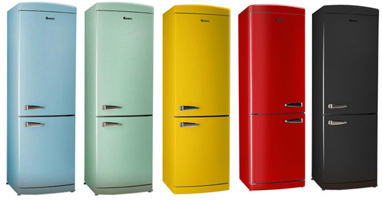 Почему холодильники не красят в черный цвет?
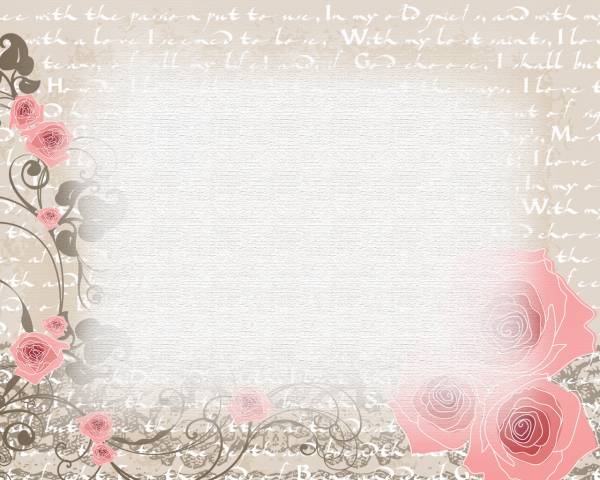 Теплопередача осуществляется тремя способами
излучение
теплопроводность
таблица
конвекция
конспект
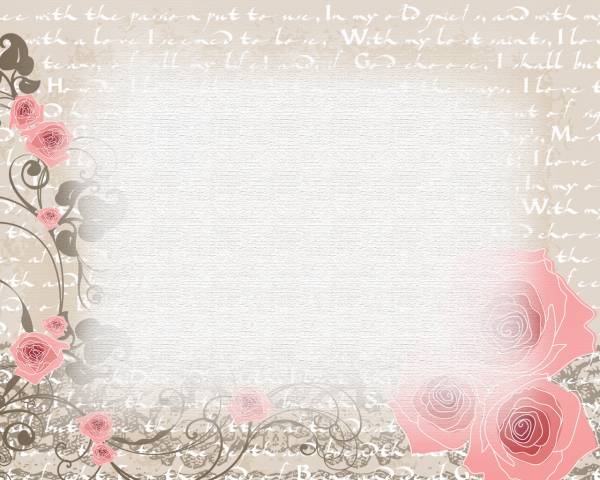 Это передача энергии от более нагретых участков тела к менее нагретым, непосредственно при контакте.
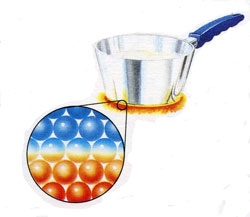 Теплопроводность может протекать и в газах, и в жидкостях, и в твёрдых телах
Теплопроводность у различных веществ различна
Просмотреть демонстрацию опыта   № 1
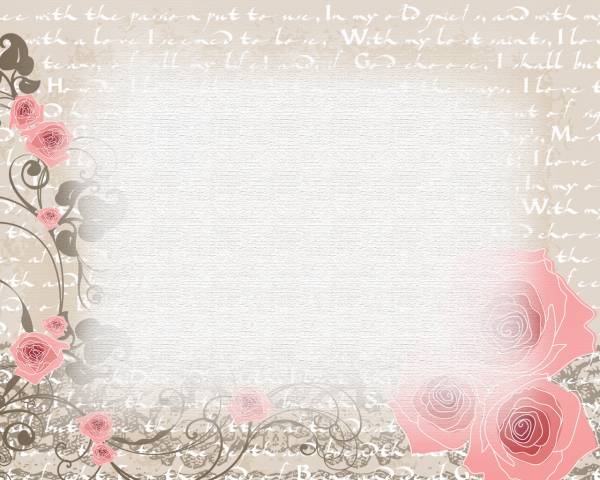 При конвекции энергия переносится струями газа или жидкости.
Конвекция  может протекать
 только в газах, или в жидкостях
Для того чтобы в жидкостях и газах происходила конвекция, необходимо нагревать их снизу.
Просмотреть демонстрацию опыта  №2
Просмотреть демонстрацию опыта  №3
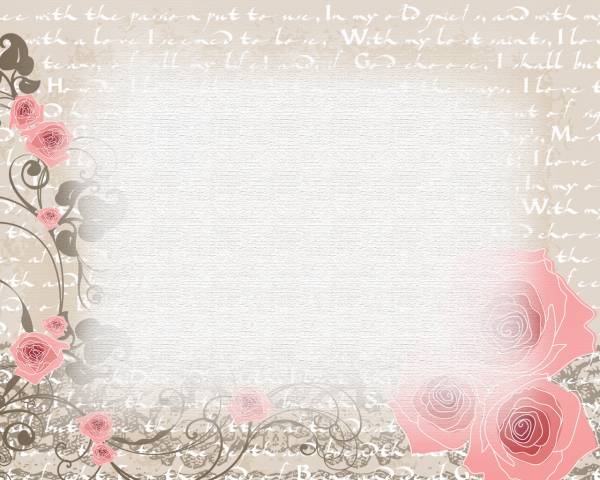 При излучение энергия переносится при помощи тепловых лучей
Может осуществляться в полном вакууме. Излучают энергию все тела: и сильно нагретые, и слабо, например тело человека, печь, электрическая лампочка и др. Но чем выше температура тела, тем больше энергии передает оно путем излучения.
Зависит от цвета поверхности
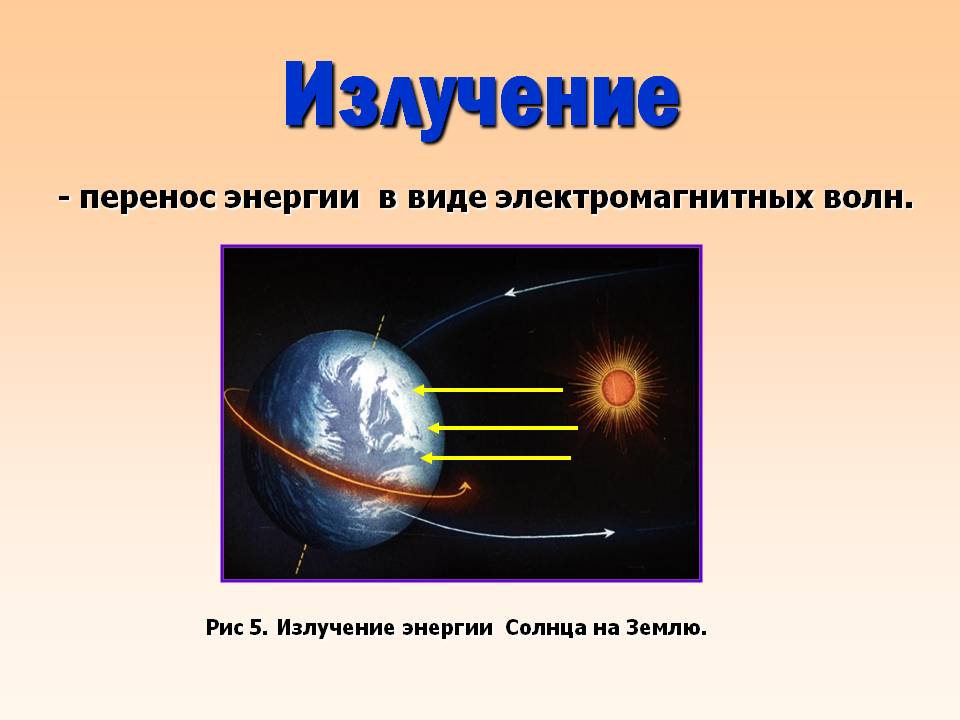 Просмотреть демонстрацию опыта  №4
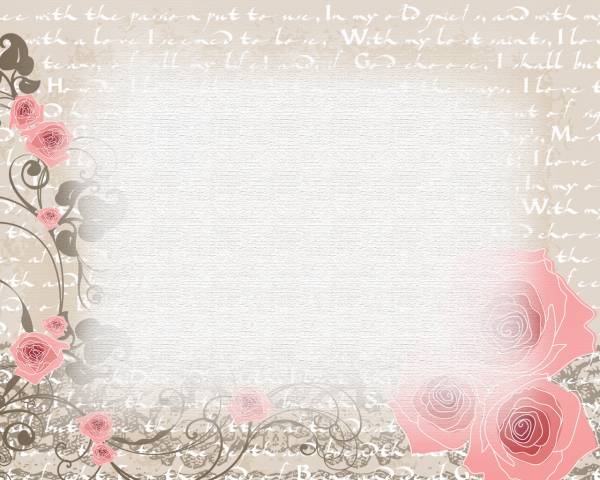 Кинетическая Энергия –

 Это энергия

молекул
ДВИЖЕНИЯ
m∙υ²
2
ЕК
m – масса тела, кг
υ – скорость тела, м/с
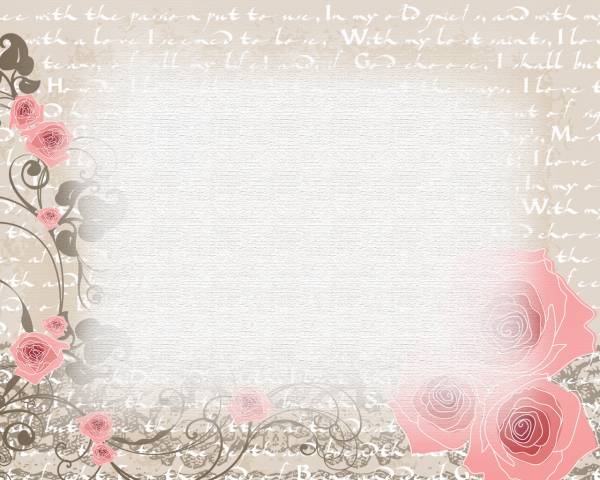 Потенциальная Энергия

 Это энергия

молекул
взаимодействия
Еп
m∙g∙h
m – масса тела, кг
h  – высота подъема тела, м
g  – ускорение свободного падения, м/с²
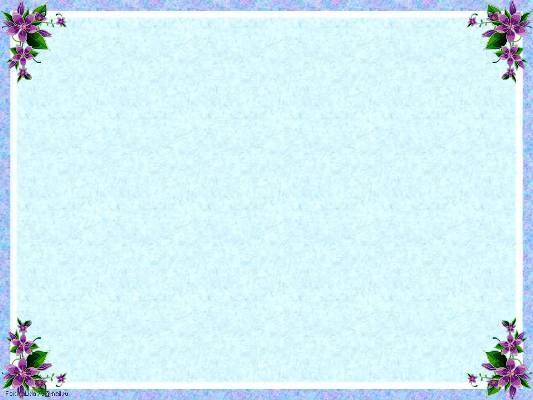 +
-
+
+
-
теплопроводность
+
+
-
-
конвекция
+
-
+
+
+
+
излучение
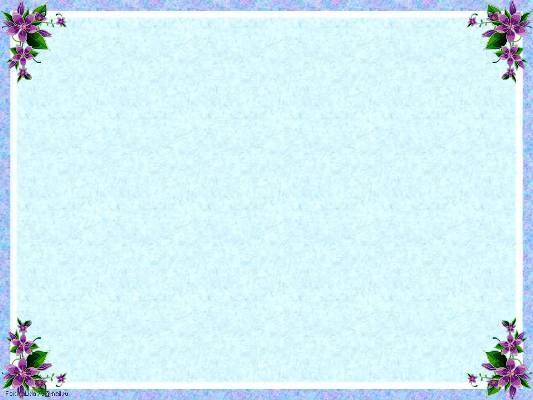 Виды теплопередачи
теплопроводность
излучение
конвекция
Передача энергии при непосредственном контакте
Перенос энергии в виде электромагнитных волн
Передача энергии при перемешивание слоёв газов или жидкостей
Теплопроводность у различных веществ различна:

Металлы обладают хорошей теплопроводностью
2) Меньшей  - обладают жидкости
3) Газы плохо проводят тепло
вынужденная
естественная
Энергию излучают все тела и при любой температуре. 
Тела с тёмной поверхностью быстрее нагреваются и остывают
Невозможна в вакууме и твёрдых телах
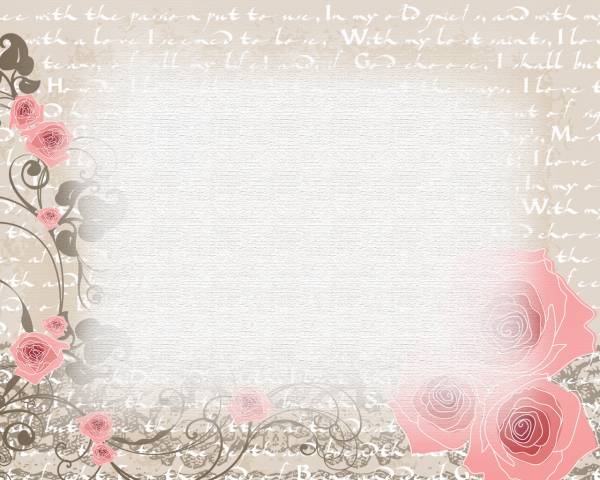 И так давайте теперь ответим
 на поставленные вопросы:
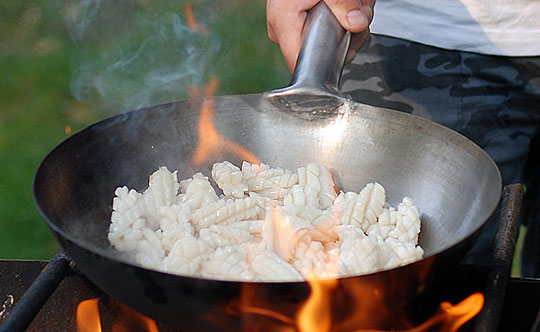 Почему если долго держать сковородку за железную ручку, то можно обжечься?
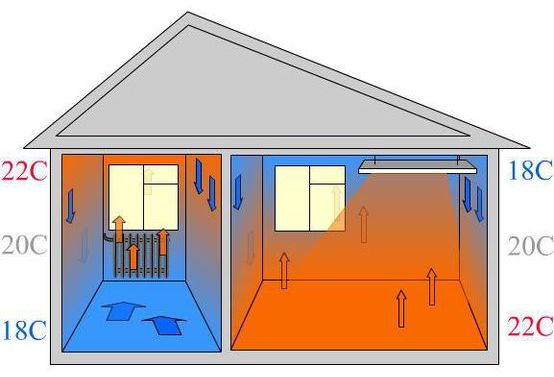 В какой комнате быстрее нагреется воздух: та в которой обогреватель установлен на полу или та в которой обогреватель подвешен  под потолком?
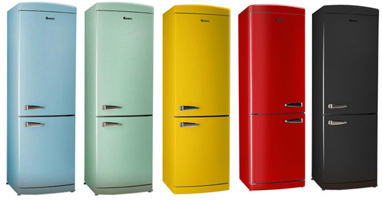 Почему холодильники не красят в черный цвет?
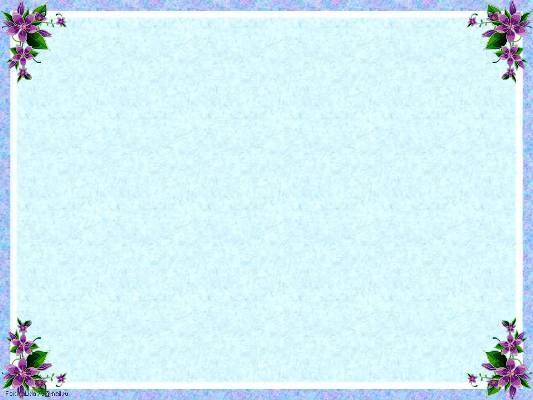 Рефлексия…
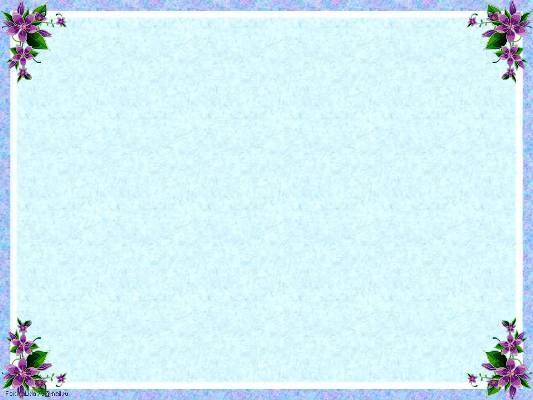 Домашнее задание:
Читать §§ 4 – 6 на стр. 10 – 18 
Заполнить таблицу





Придумать три примера проявления теплопроводности в природе